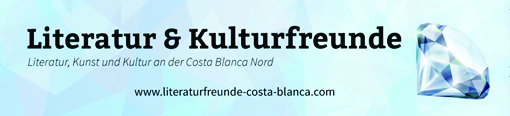 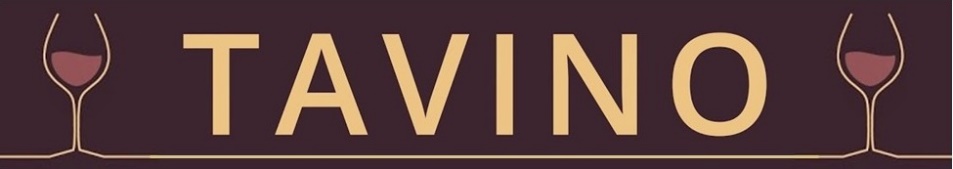 &
Literatur im TAVINO
Dienstag, 20. Januar 2015, 18.30 – 20.00 h
“In Vino Veritas”
Natascha L. Michnow 

präsentiert passende Texte und liest u.a. aus der 
Anthologie “KATER-POESIE”
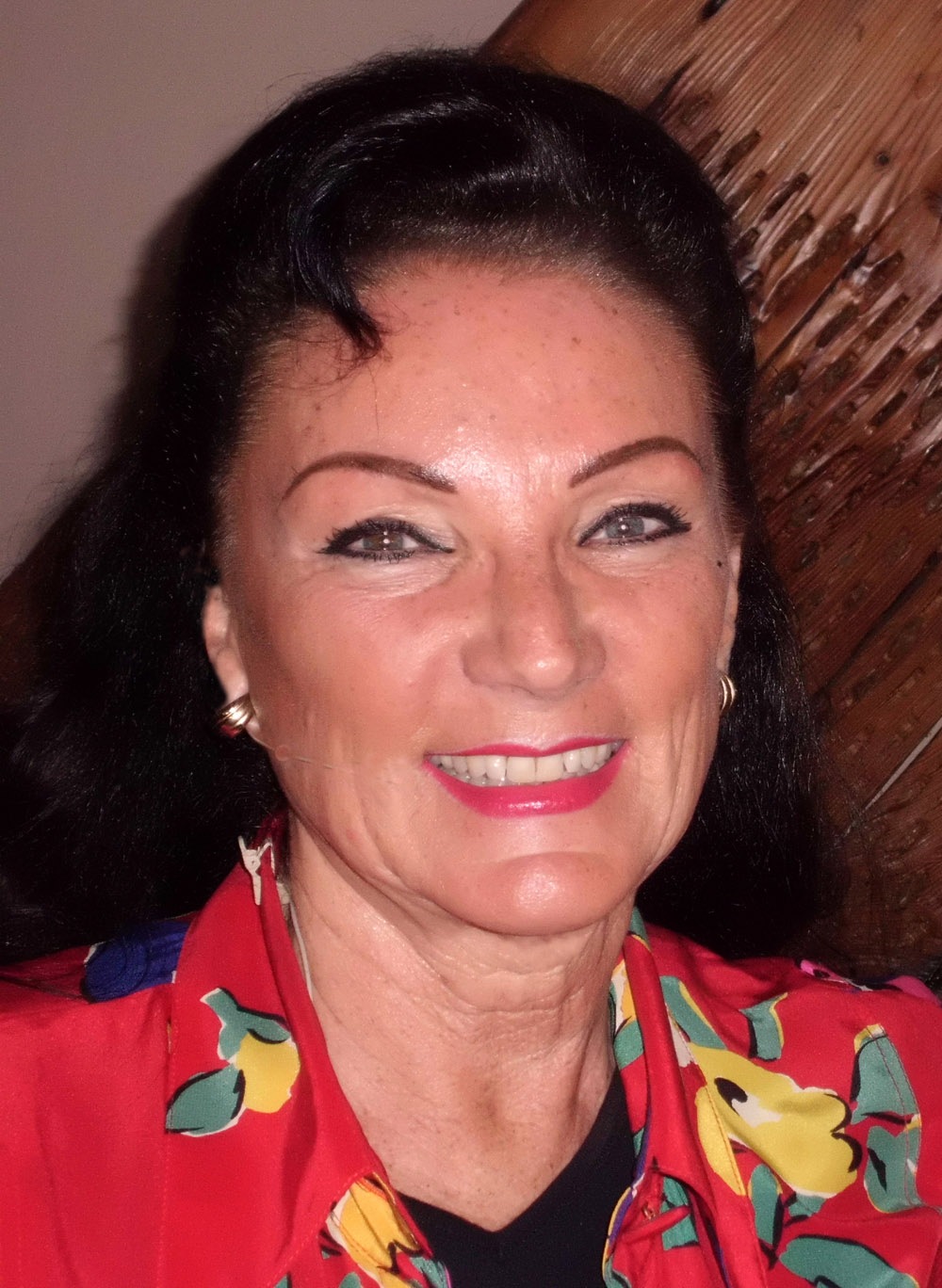 Das TAVINO in Calpe organisiert in Zusammenarbeit mit den „Literatur- & Kultur-freunden Costa Blanca Nord“ eine interessante, heitere Lesung zum Thema „In Vino Veritas“ mit vielen trunkenen Versen von namhaften Dichtern, die vermutlich nach durchzechter Nacht entstanden. Wir wünschen Ihnen viel Vergnügen an diesem Literatur-(Vor-)Abend im TAVINO in Calpe.

Programm:
18.30 – 19.00 	Eintreffen der Gäste, Apéro

19.00 – 20.00	Begrüssung und Lesung durch Natascha L. Michnow 

20.00		ca. Abschluss und Verabschiedung

Eintritt:		Lesung, Cava zum Apéro, ein Glas Wein sowie 2 Tapas:   € 9.00

Falls Sie nach der Lesung einen Tisch für das Nachtessen reservieren möchten, offeriert das TAVINO exklusiv für die Teilnehmenden der Lesung einen Rabatt von 10 %!
Reservation unerlässlich

TAVINO Calpe: 	96 583 26 67 oder per mail: 
Blasco Ibañez, 5	tavino.calpe@gmail.com
03710 Calpe	www.tavino.es

Weitere Informationen: 	Natascha L. Michnow: 659 134 717

	www.Literaturfreunde-costa-blanca.com